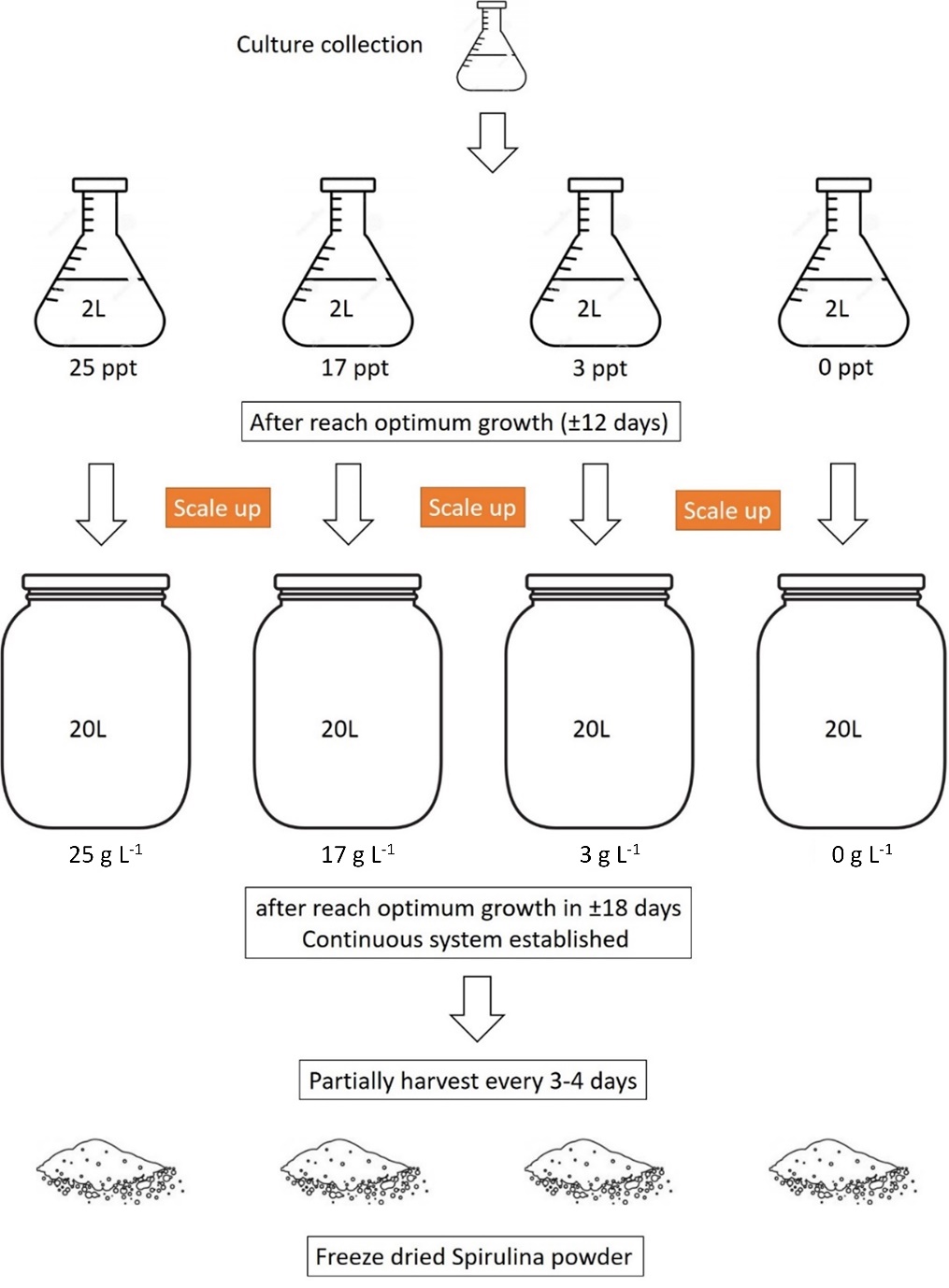 Figure S1. Culture conditions and preparation of Spirulina samples